Voeding blok 2
Les 2
Leerdoelen
Aan het eind van de les weten jullie:
Dagelijkse en periodieke verzorging konijn en knaagdieren
Specifieke verzorging 
Huidaandoeningen
Dagelijkse en periodieke verzorging
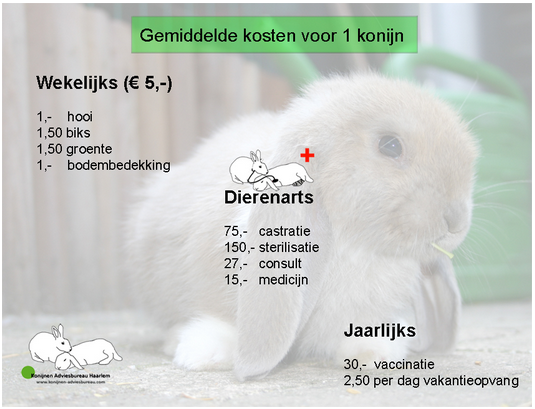 Verzorging konijnen en knaagdieren
Weinig tot geen vachtverzorging 
Ze wassen zich zelf, goed onderhouden
Controleren op wondjes en/of parasieten 
Glans, geen kalle plekken
 Bijzondere vachtstructuren: kammen of scheren
Konijnen
Onderscheid maken in lengte van vacht 
 Gemiddeld is het 2-4 cm 
 Afwijkend is langer of kortere vacht of een abnormale verhouding tussen onderwol en dekhaar
Konijnen met bijzondere haarstructuur
Rex
 Satijn
 Voskonijn
 Angora
Konijnen met bijzondere haarstructuur
Rex
Zacht
 1,5 cm 
 Loodrecht op de huid
 Dicht ingeplant
 Veel onderwol
 Gekrullende snorharen
 Geen extra verzorging nodig dan een normaal konijn 
 Satijn
 Voskonijn
 Angora
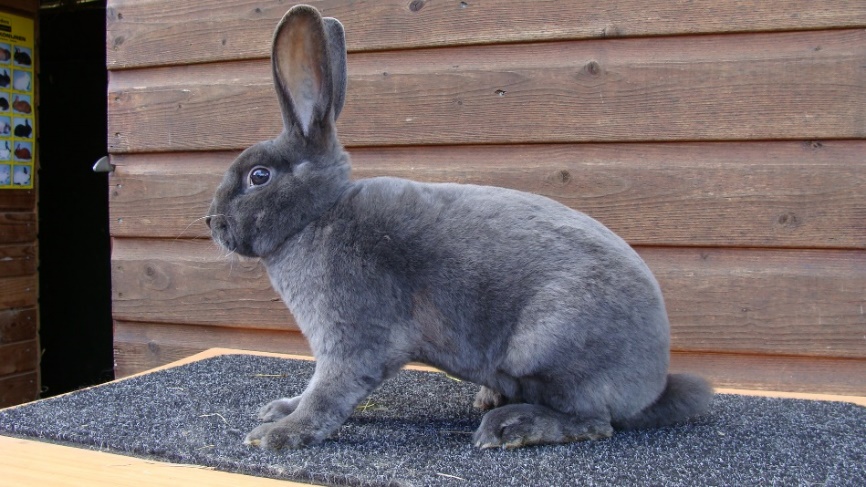 Konijnen met bijzondere haarstructuur
Rex
 Satijn
Glans 
Dichtheid haren 
Veel haar, meer dan andere konijnen 
Geen extra verzorging nodig dan een normaal konijn 
 Voskonijn
 Angora
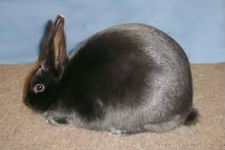 Konijnen met bijzondere haarstructuur
Rex
 Satijn
 Voskonijn
Fijne structuur en dichtheid
Niet wollige of golvend 
Veel onderwol
 5-7 cm haar 
Kop, buik en poten korter
Regelmatig de vacht kammen 
 Angora
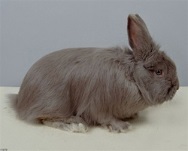 Konijnen met bijzondere haarstructuur
Rex
 Satijn
 Voskonijn
 Angora 
Extreme lange vacht, 6 cm minimaal
Snuit en ogen korter
Onderwol is zacht en extreem dicht
Wolproductie 
Slecht tegen warmte en nattigheid.  Niet wassen!!!
Dagelijks voorzichtig borstelen
Om de drie maanden knippen of scheren  let op de huid, erg dun
draadroosters
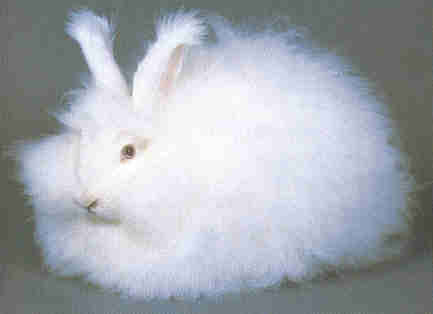 Cavia’s
Gladhaar 
 Borstelhaar
 Amerikaans/ Engels gekruind
 Langhaar of Peruviaan 
 Rex
 Skinny
Cavia’s
Gladhaar 
Oorspronkelijk 
 3 cm lang 
 vacht ligt vlak
Ondervacht zacht 
Dekharen grof 
Geen specifieke verzorging 
 Borstelhaar
 Amerikaans/ Engels gekruind
 Langhaar of Peruviaan 
 Rex
 Skinny
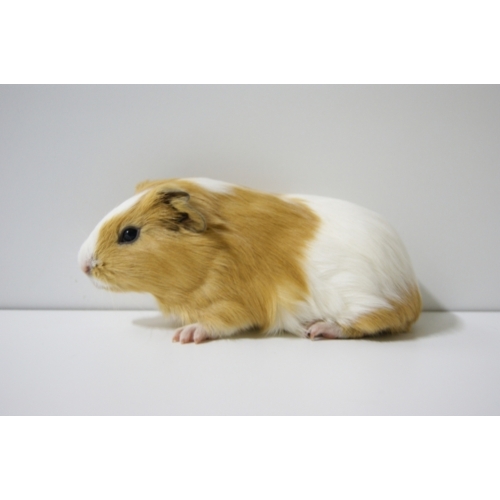 Cavia’s
Gladhaar 
 Borstelhaar
Stugge haren 
3,5 cm lang 
Rozetten over het lichaam  (4 symmetrisch aan elke kant)
Groot mogelijk en rond mogelijk
Op de neus ook een rozet
Op de rug een kam
Wening ondervacht, klit niet. 
 Amerikaans/ Engels gekruind
 Langhaar of Peruviaan 
 Rex
 Skinny
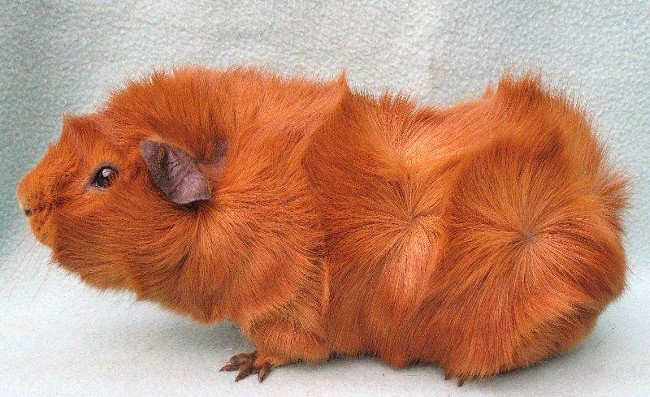 Cavia’s
Gladhaar 
 Borstelhaar
 Amerikaans/ Engels gekruind
Idem als gladhaar 
Kruin op de kop
Zelfde kleur als vacht  Engels gekruind
Andere kleur als vacht  Amerikaans gekruind
 Langhaar of Peruviaan 
 Rex
 Skinny
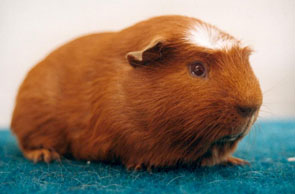 Cavia’s
Gladhaar 
 Borstelhaar
 Amerikaans/ Engels gekruind
 Langhaar of Peruviaan 
Glanzende lange vacht 
Op de snuit kort 
Rozet op de kop
Lange pony
Scheiding midden op de rug
Op de heupen een rozet
Veel verzorging (borstelen, bodemmateriaal er uit halen, 
 Rex
 Skinny
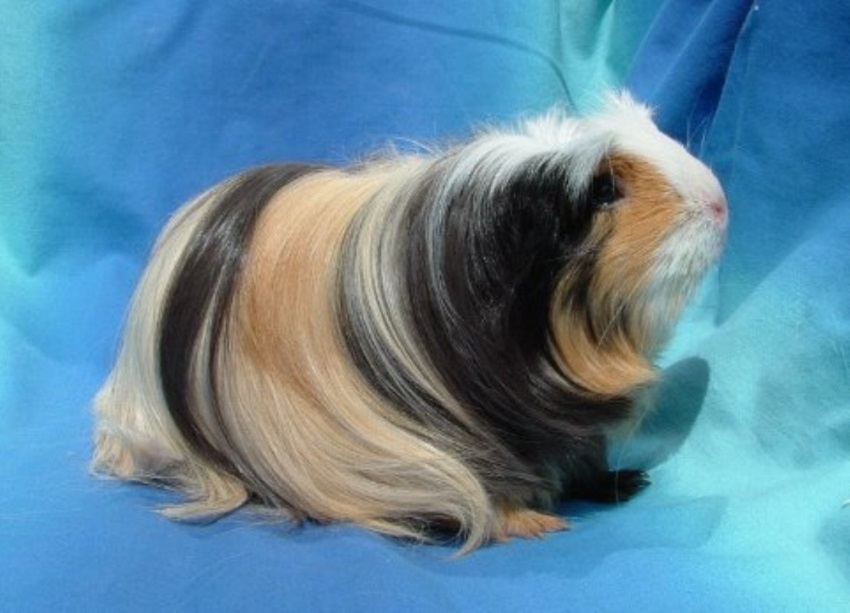 Cavia’s
Gladhaar 
 Borstelhaar
 Amerikaans/ Engels gekruind
 Langhaar of Peruviaan 
 Rex
Gekroesd, ruw haar 
Haar staat van het lichaam af
Kort en veerkrachtig
Kop en buik heeft korter haar 
Geen specifieke verzorging 
 Skinny
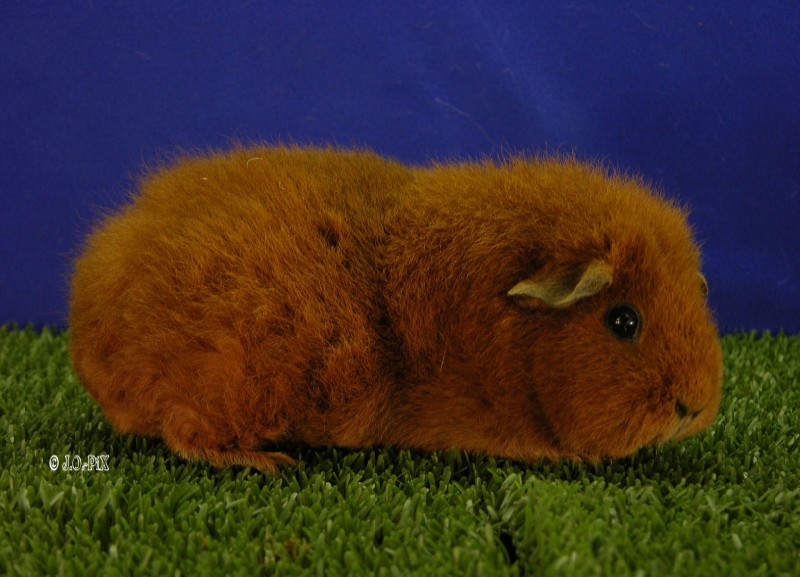 Cavia’s
Gladhaar 
 Borstelhaar
 Amerikaans/ Engels gekruind
 Langhaar of Peruviaan 
 Rex
 Skinny
Geen beharing 
Soms verdwaalde haren en haren op de neus
Gevoelig voor verbranding en ontstekingen
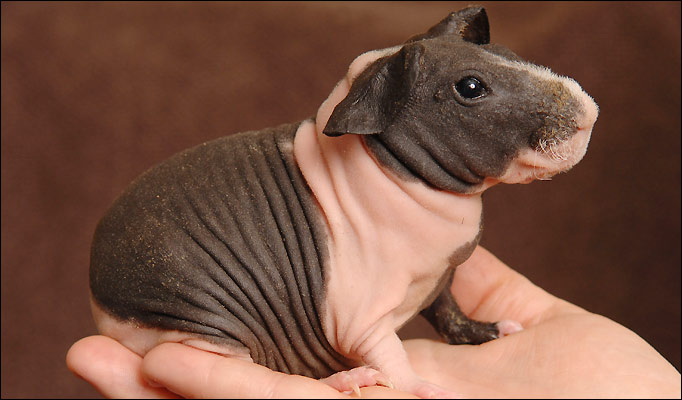 Extra verzorging
Zandbad, gebruik het juiste zand
 Wassen
 Gebitsverzorging
 Ontwormen en ontvlooien
Huidaandoeningen
Schurftmijt 
 Schimmel
 Cavialuis 
 Stofluis
 Wat is het? 
 Hoe raakt het dier besmet?
 De behandeling?
 Op welke manieren kan je de aandoening in het vervolg voorkomen?
Filmpje
https://schooltv.nl/video/het-klokhuis-konijn/
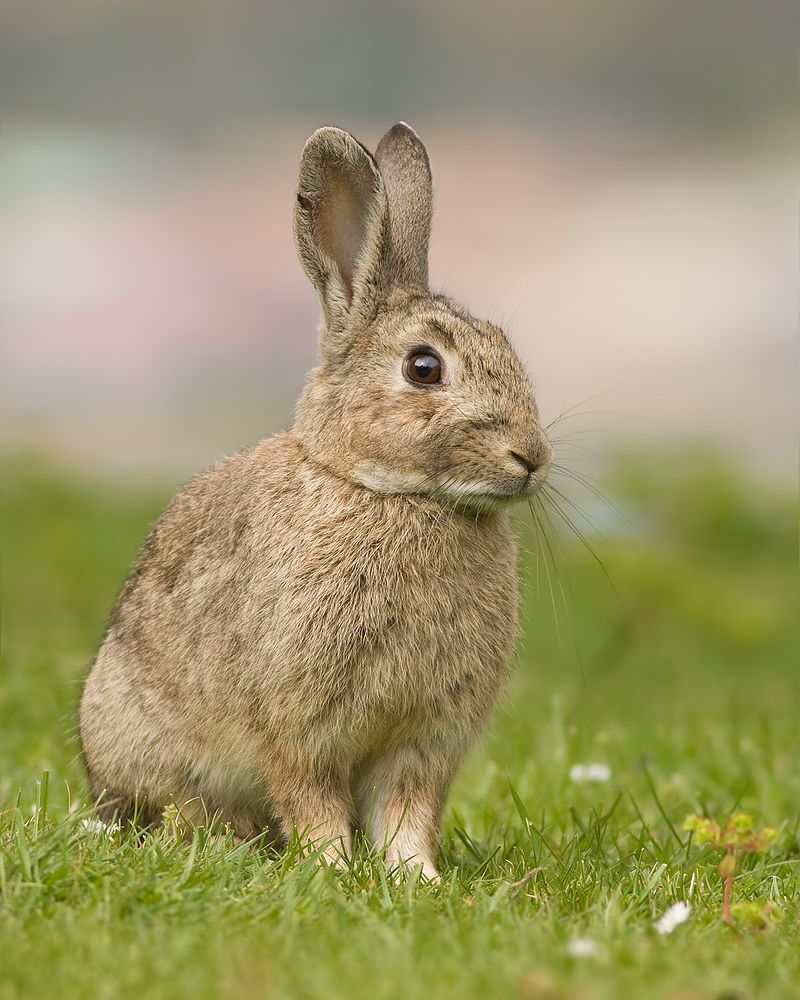 Afsluiting